Web Programming Language
Week 13
React 4
React-Router
So far the apps have been “Single Page Apps” (SPA)
React can also be used to create full websites
React-router-dom
Install React Router in a new project
npm i -D react-router-dom
Import it into index.js
import { BrowserRouter as Router, Route } from 'react-router-dom';
Pages
Different pages are components
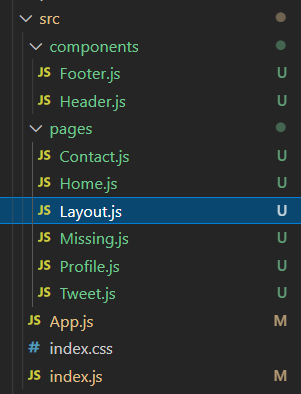 Most of these can initially be basic components, but in time they can add different parts of the site
index.js
import React from 'react’;import ReactDOM from 'react-dom/client’;import './index.css’;import App from './App’;import Header from './components/Header’;import Footer from './components/Footer’const root = ReactDOM.createRoot(document.getElementById('root’));root.render(  <React.StrictMode>    <Header />    <App />    <Footer />  </React.StrictMode>);
App.js
Import React Router
import { BrowserRouter, Routes, Route } from "react-router-dom";import Contact from './pages/Contact’;import Home from './pages/Home’;import Missing from './pages/Missing’;import Profile from './pages/Profile’;import Tweet from './pages/Tweet’;import Layout from './pages/Layout’;function App() {  return (    <BrowserRouter>      <Routes>        <Route path="/" element={<Layout />}>          <Route index element={<Home />} />          <Route path="contact" element={<Contact />} />          <Route path="profile" element={<Profile />} />          <Route path="tweet" element={<Tweet />} />          <Route path="*" element={<Missing />} />        </Route>      </Routes>    </BrowserRouter>  );}
Import Pages
Set Paths for Routes
Layout.js
import { Outlet, Link } from "react-router-dom";const Layout = () => {  return (    <>      <nav>        <ul>          <li>            <Link to="/">Home</Link>          </li>          <li>            <Link to="/profile">Profile</Link>          </li>          <li>            <Link to="/contact">Contact</Link>          </li>          <li>            <Link to="/tweet">Tweet</Link>          </li>        </ul>      </nav>      <Outlet />    </>  )};export default Layout;
Contains 2 parts, 
A navigation panel
An Outlet to display each page

Link is used in place of <a href=
For internal paths
Keeps track of browsing history

<> </> is a fragment
Missing.js
Path was set as;
	<Route path="*" element={<Missing />} />
This traps any broken links and directs them to a 404 page for example
Summary
React Router can be used to create multipage sites
It handles the routes of different paths directing them to display different components